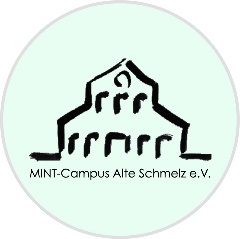 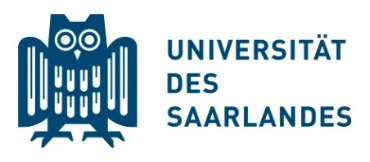 Hydrogen and STEM Sustainability Educationin Saarland´s Schülerlabors
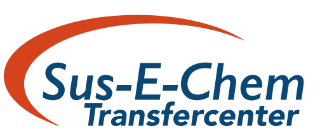 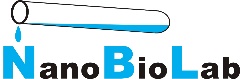 Rolf HempelmannTransfercentre Sustainable Electrochemistry and Chemistry-Schülerlabor NanoBioLab @ Saarland University 
Schülerforschungs- & -technikzentrum SFTZ @ MINT-Campus Alte Schmelz e.V., Sankt Ingbert
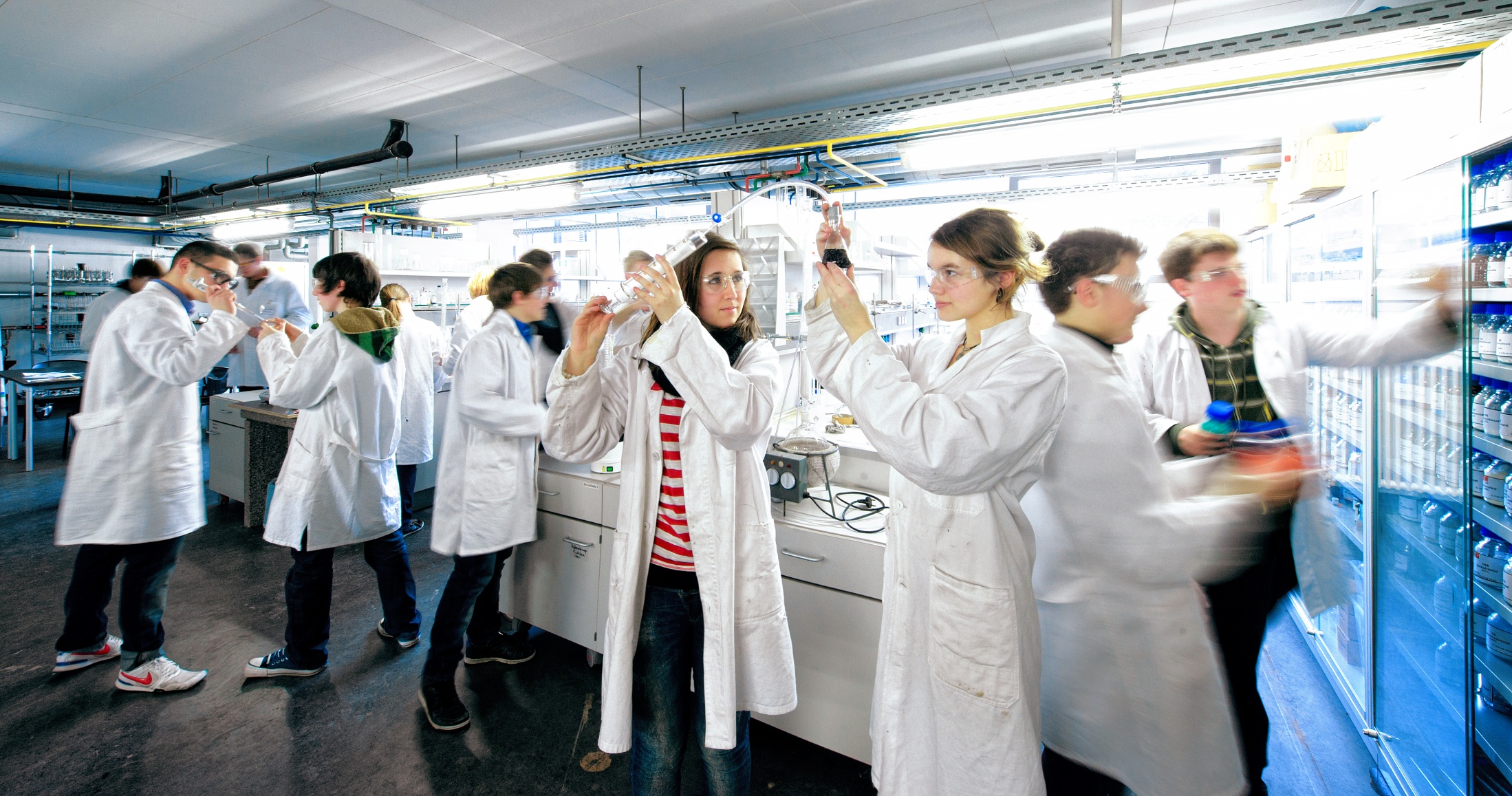 provide well-equipped laboratories
  provide authentic surroundings and thus professional orientation
  allow young people to perform experiments hands-on, by themselves
  have a regular periodical offer of practical courses.
Definition of „Schülerlabor“
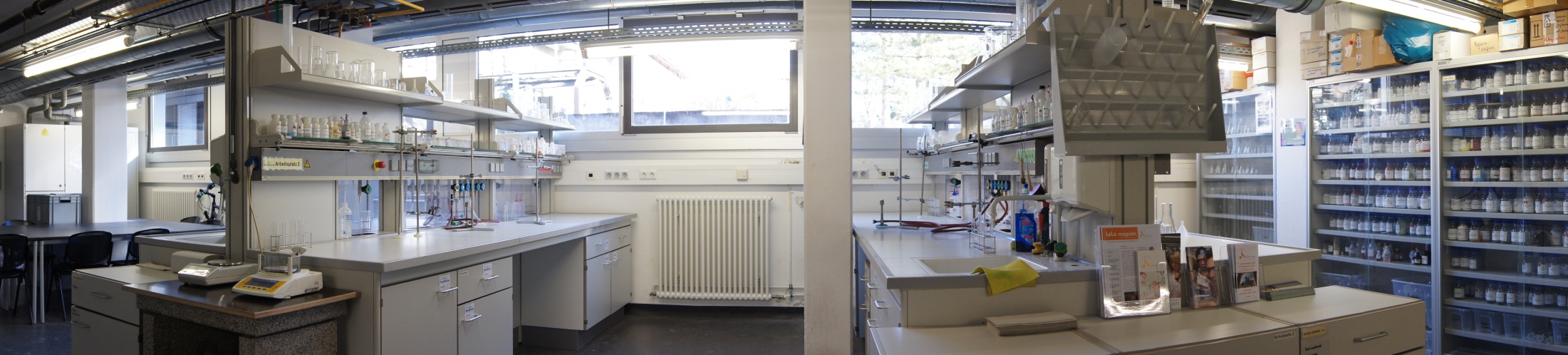 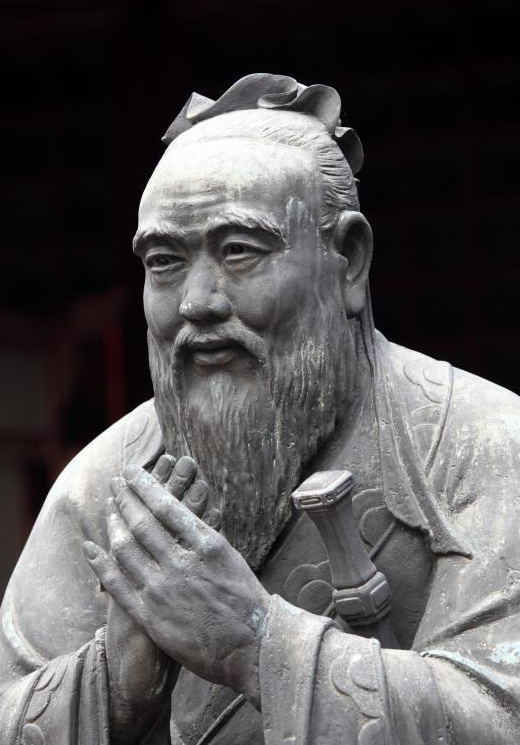 Tell me and I will forget, show me and I may remember; let me do it and I will understand. 

Konfuzius 2500 years ago
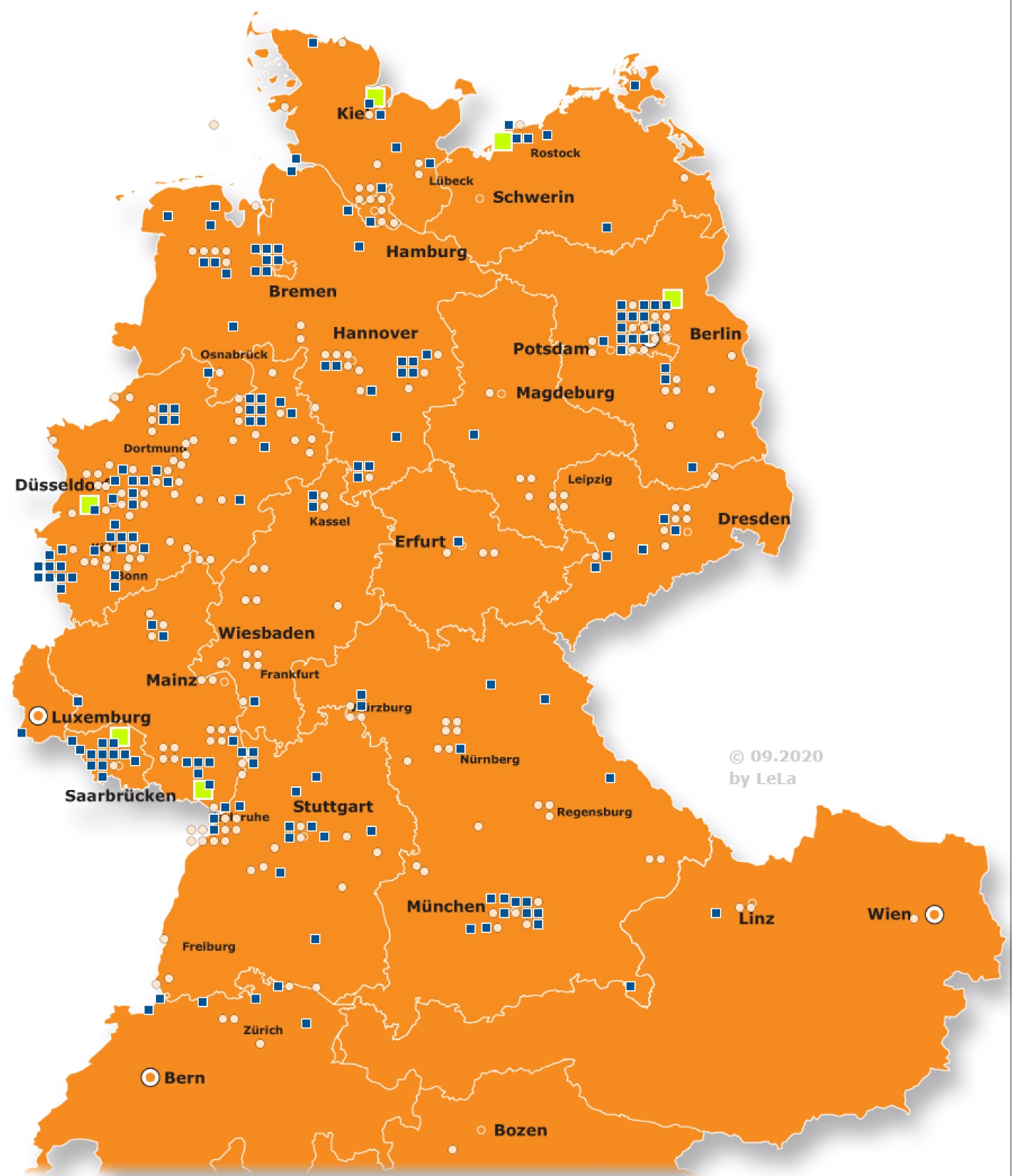 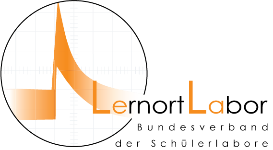 since more than 25 years in German speaking regions,
more than 370 SLs by now
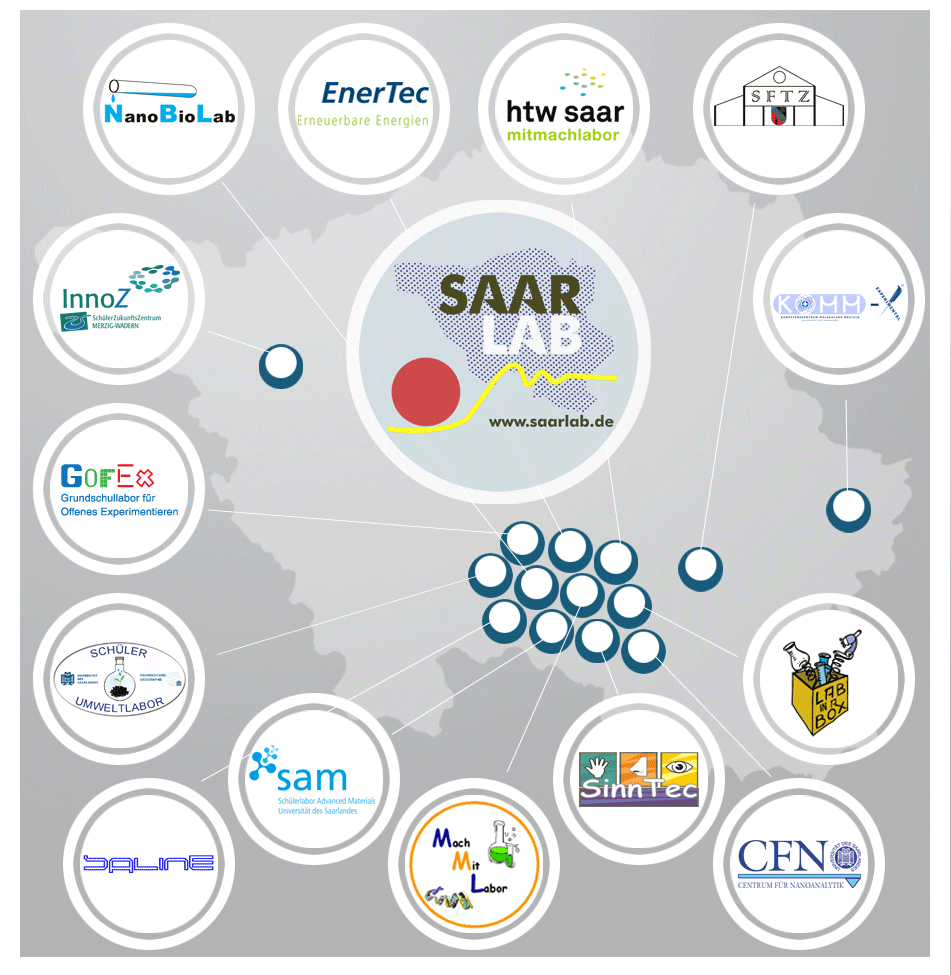 Operating institutions:
Universities  		49 %
Private Clubs  		12 %
Research Centers:  	11 %
Industrial Enterprices:  	10 %
Others:  			18 %
Sustainable Development
„ Sustainable development is a development that satisfies the present generation's needs without jeopardizing the possibilities for future generations to meet their own needs.“from the Brundtland-Report of the United Nations „Our Common Future“ from 1987,
important political goal of our society today
Sustainability
social issue
ecology
economy
3-columns concept of Sustainable Development
[Speaker Notes: Vieles genannt, aber im wesentlichen nur Ökonomie und Ökologie

Wichtig ist dabei auch, dass das Soziale nicht vergessen wird. 

Nicht nur jetzt, sondern auch noch für die weiteren Generationen verantwortlich!
----- Besprechungsnotizen (26.09.14 08:15) -----
Was kann das jetzt aber für die Chemie bedeuten?]
Sustainable Development
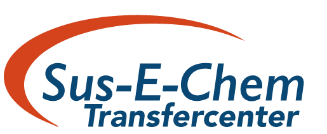 Prerequisite for successful implementation:
Bildung 
less precise: Education
→ Education for Sustainable Development (ESD)
Additionally urgently needed: R & D in the field of Sustainability
and concomitantly: STEM Sustainability Education (STEM-SE)
[Speaker Notes: Vieles genannt, aber im wesentlichen nur Ökonomie und Ökologie

Wichtig ist dabei auch, dass das Soziale nicht vergessen wird. 

Nicht nur jetzt, sondern auch noch für die weiteren Generationen verantwortlich!
----- Besprechungsnotizen (26.09.14 08:15) -----
Was kann das jetzt aber für die Chemie bedeuten?]
STEM Sustainability Education  (MINT-Nachhaltigkeitsbildung)
STEM Sustainability Education
Definition:
STEM Sustainability Education provides interdisciplinary knowledge on environmental issues in the fields of Mathematics, Computer Science, Natural Science and Technology. It promotes environmental awareness and sustainable attitudes. 
Schülerlabors are particularly suitable for providing children withSTEM Sustainability Educationand to bring, - with the school students as multipliers -,STEM Sustainability Bildung into our society.
                                      (LernortLabor 2018)
Technology Acceptance
Scientific Literacy
Environmental Education
ESD
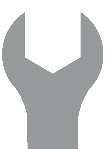 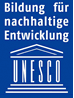 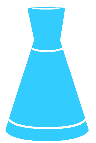 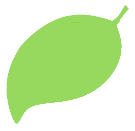 SchülerLabors + School
STEM-SE   is    Transformative Education
06.10.2020
efficient dissemination of research achievements
Important technological achievements occur in increasingly shorter time intervals, with essential impact on the day-to-day life of the youth (and of all of us).
Progress in science and technology does not wait, until it eventually makes it into the official school curricula, i.e. into the formal sector of education
Schülerlabors    as non-formal educational institutionsact as bridgebetween research and school:
efficient dissemination of research achievements
Schülerlabor
front of science
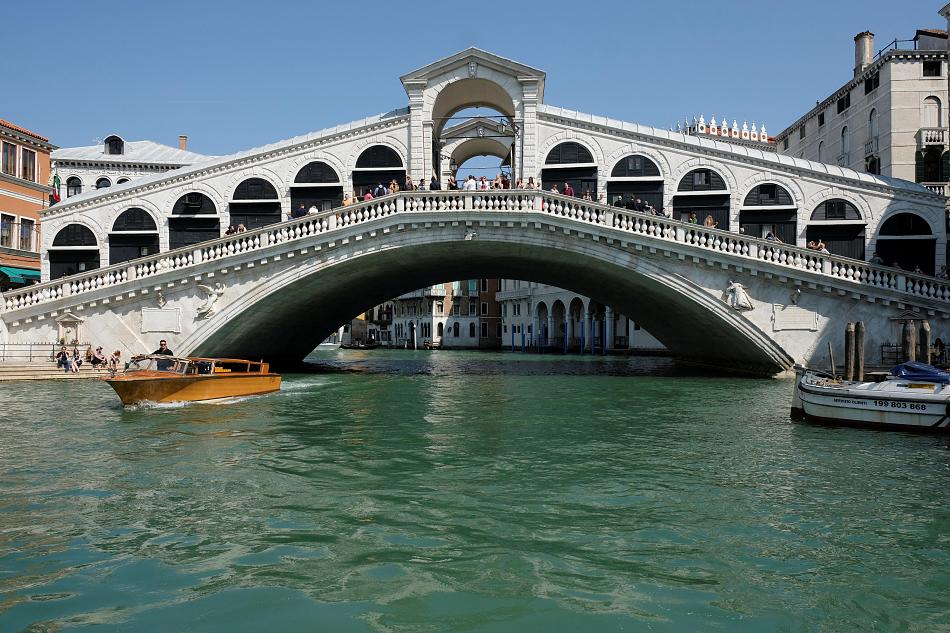 school
university
subject-specific didactics
Schülerlabors are locations of educational freedom:here new things can just be tried or can systematically be probed
Ionic Liquids: new class of materials
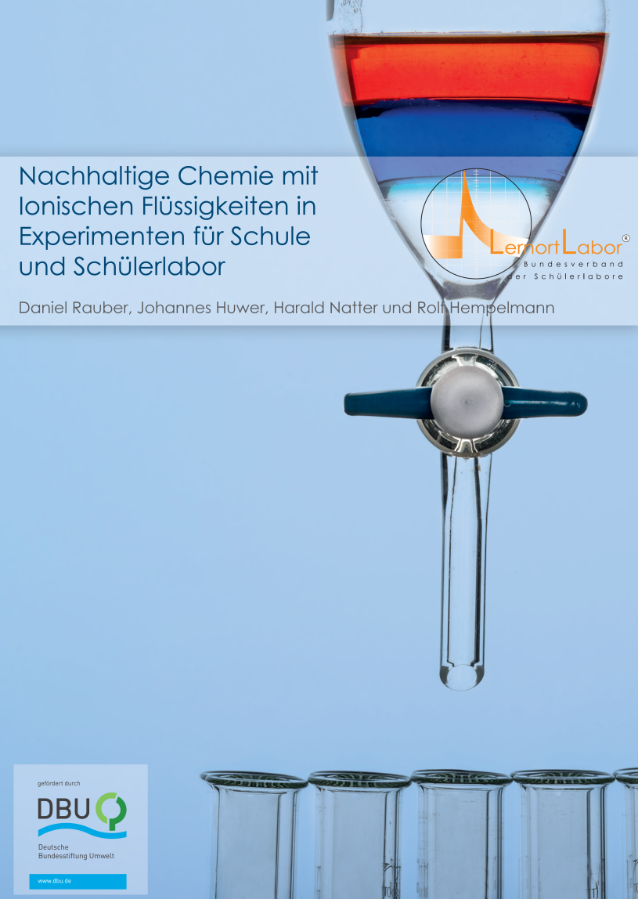 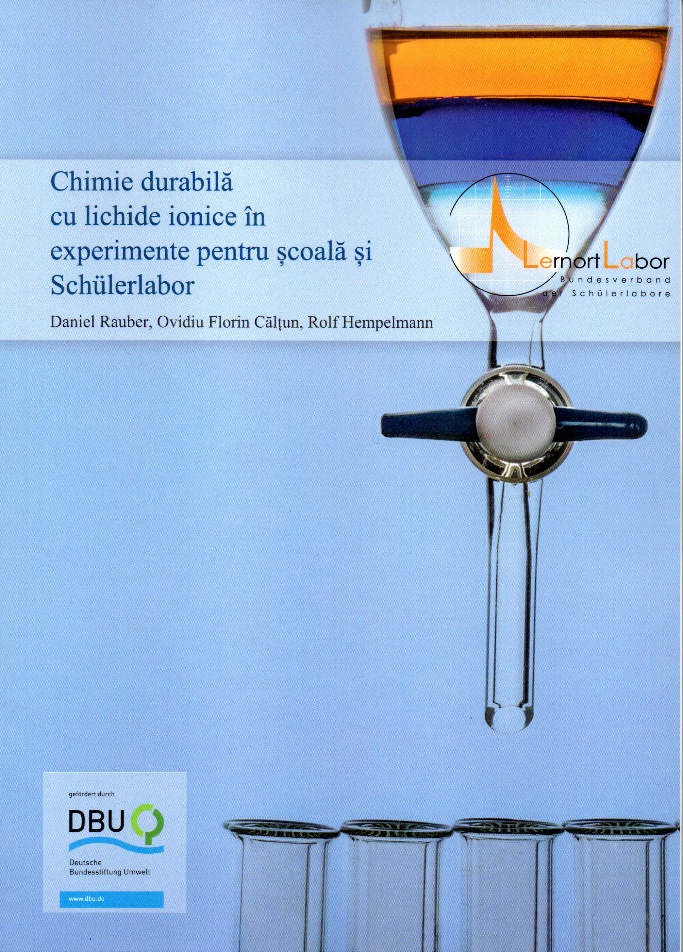 industrialprocess
up-scaling(pilot scale)
down-scalingto the school
School experiments with Ionic Liquids
Dual carbon lithium ion battery
Supercapacitors
Ionic Liquids as electrolytes in dye-sensitized solar cells
Processing of cellulose
Urban Mining: recuperation of rare earth Neodymium from electronic garbage
Book in German Language:Nachhaltige Chemie mit Ionischen Flüssigkeiten
in Experimenten für Schule und Schülerlabor
Translations in the Korean, Greek and English languages are in progress now
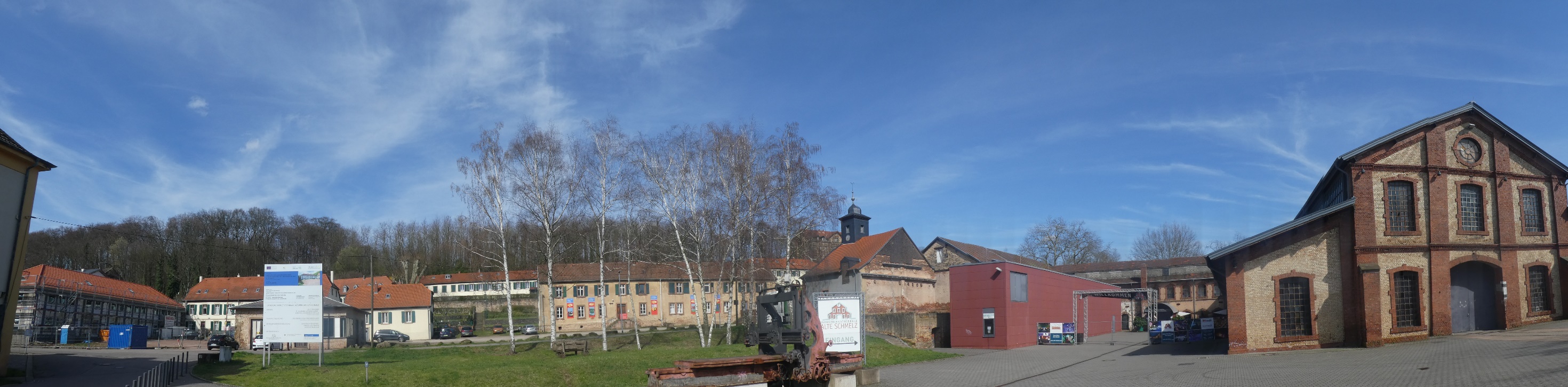 Industrial Monument Alte Schmelz (former iron factory)  →  MINT-Campus Alte Schmelz St. Ingbert, Conversion of the laboratory building of the former ironworks into a Student Research and Technology Center
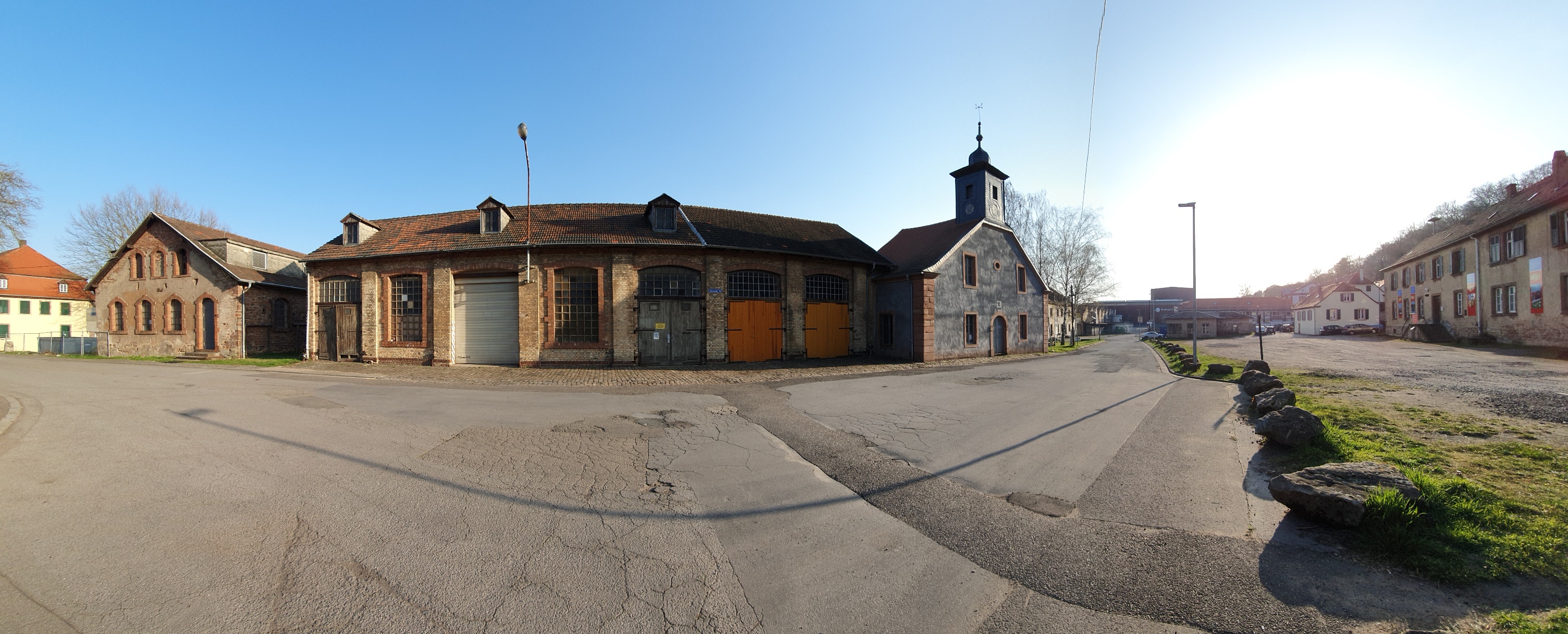 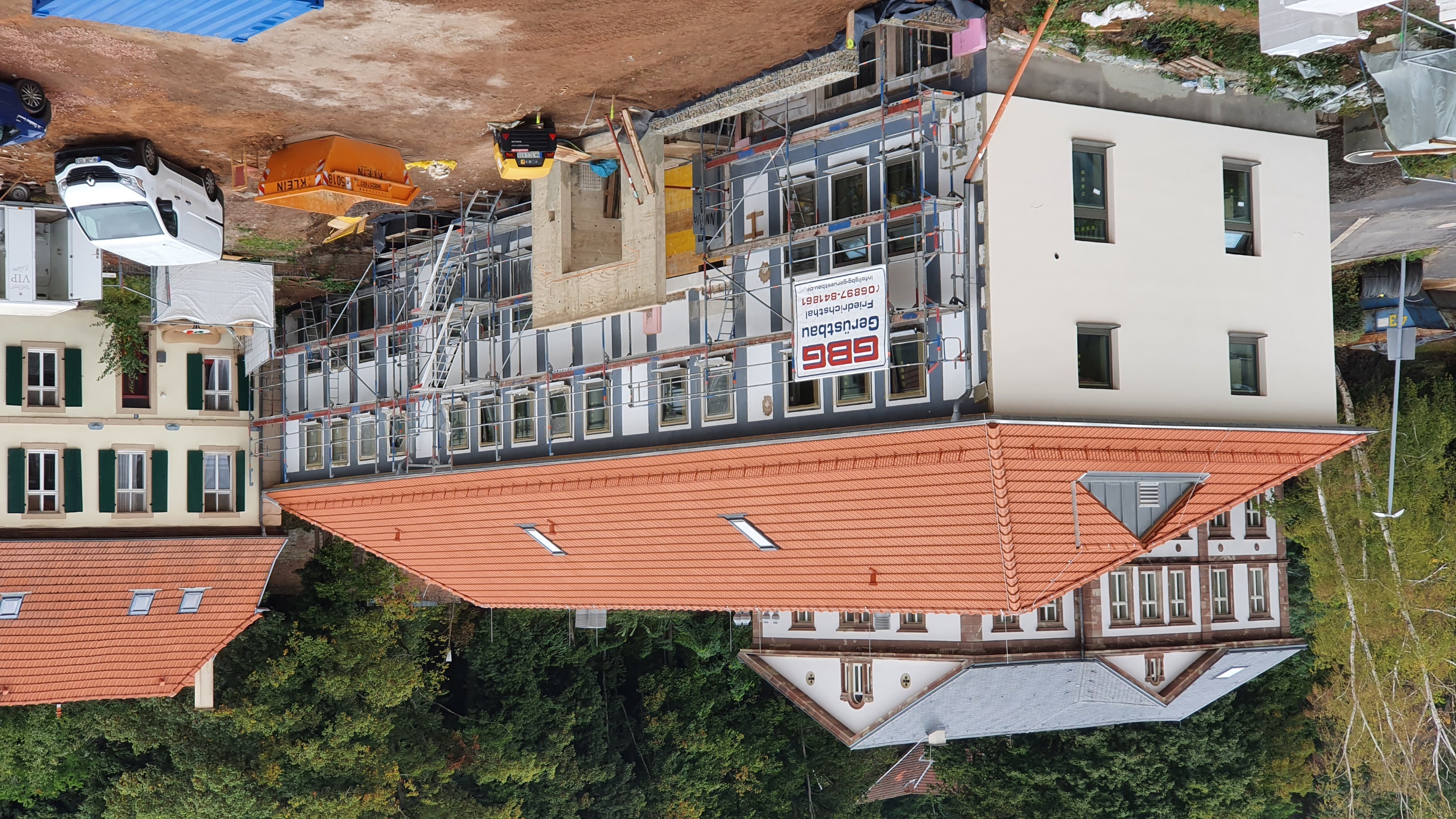 SFTZ, Stand Ende August 2020
29.08.2020
SFTZ, ground floor
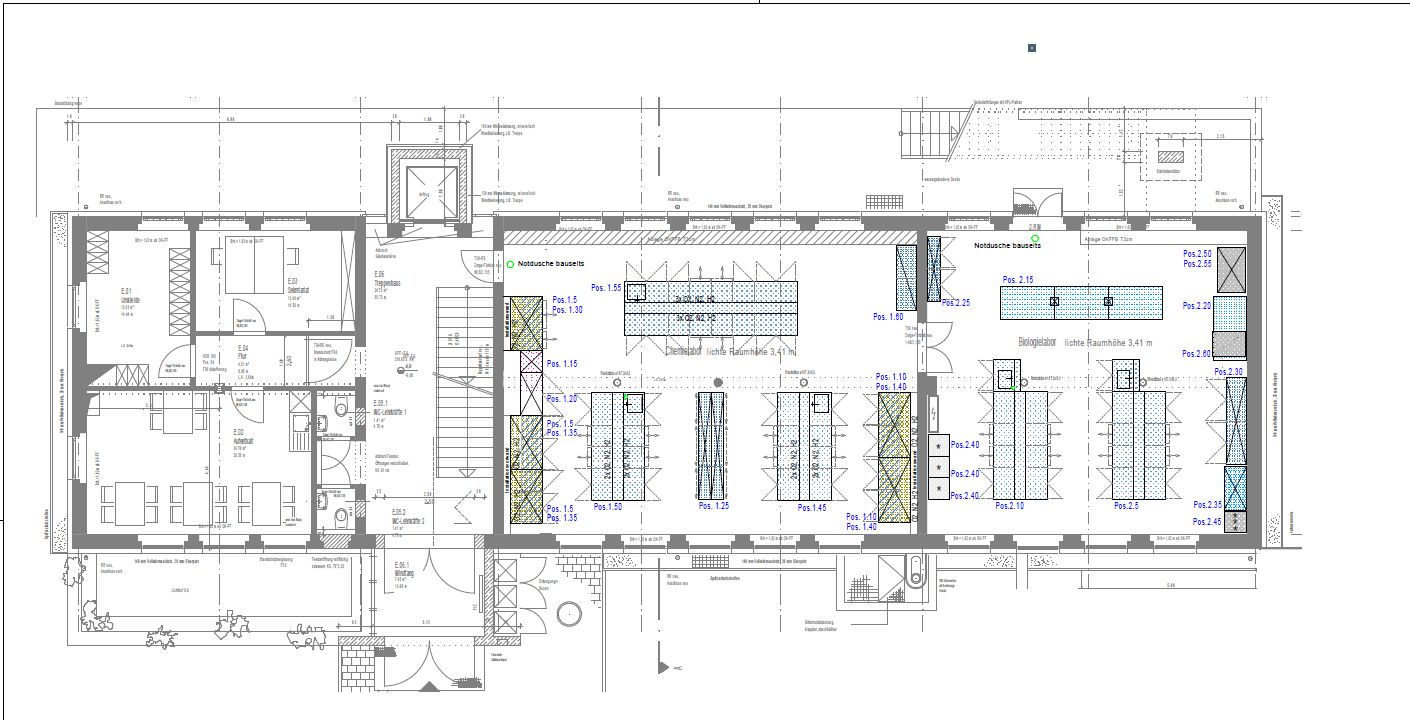 Common Rooms                                          Chemistry Lab                              Biology Lab
                                                                   Physical Geography
Water electrolysis
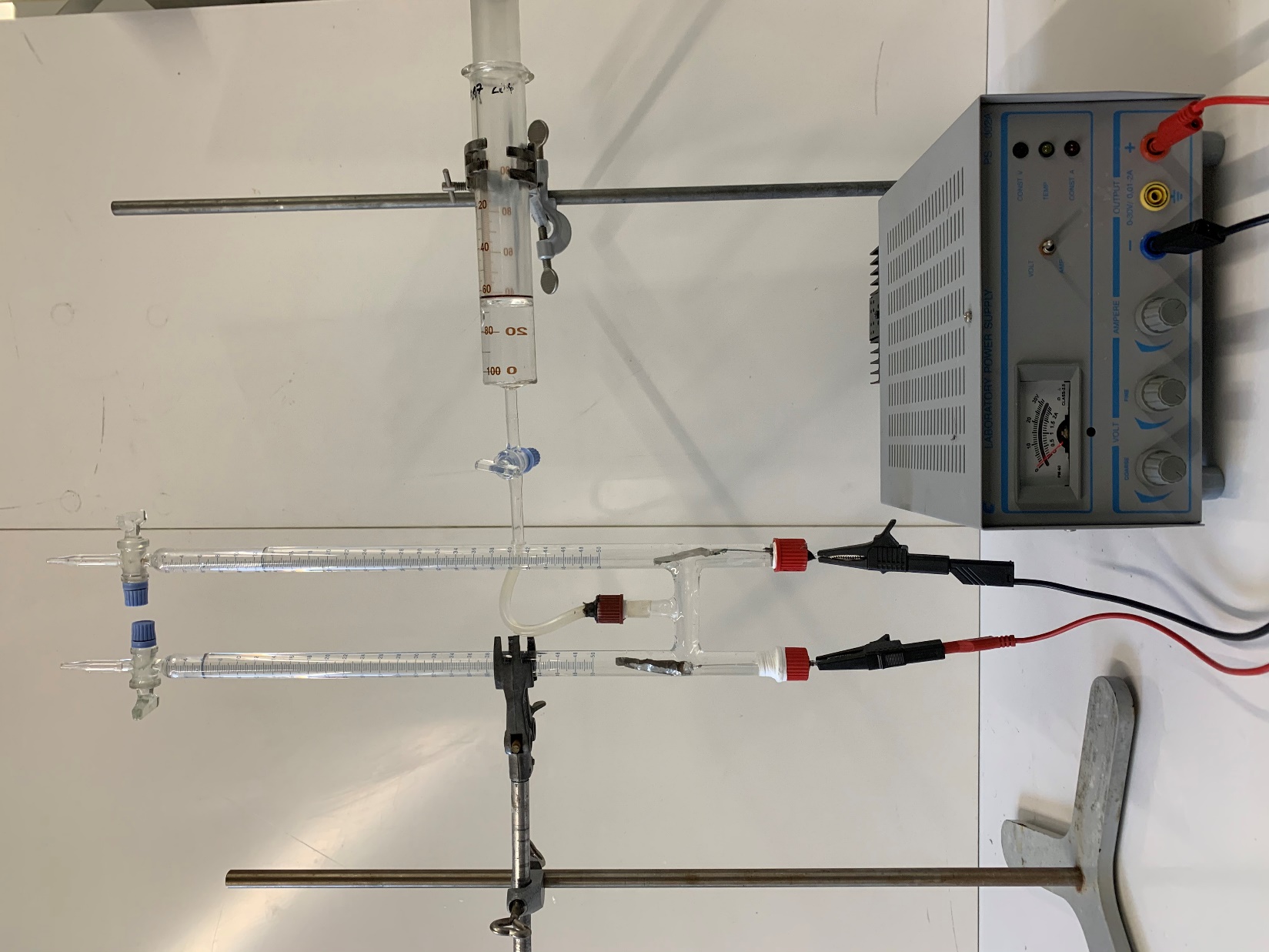 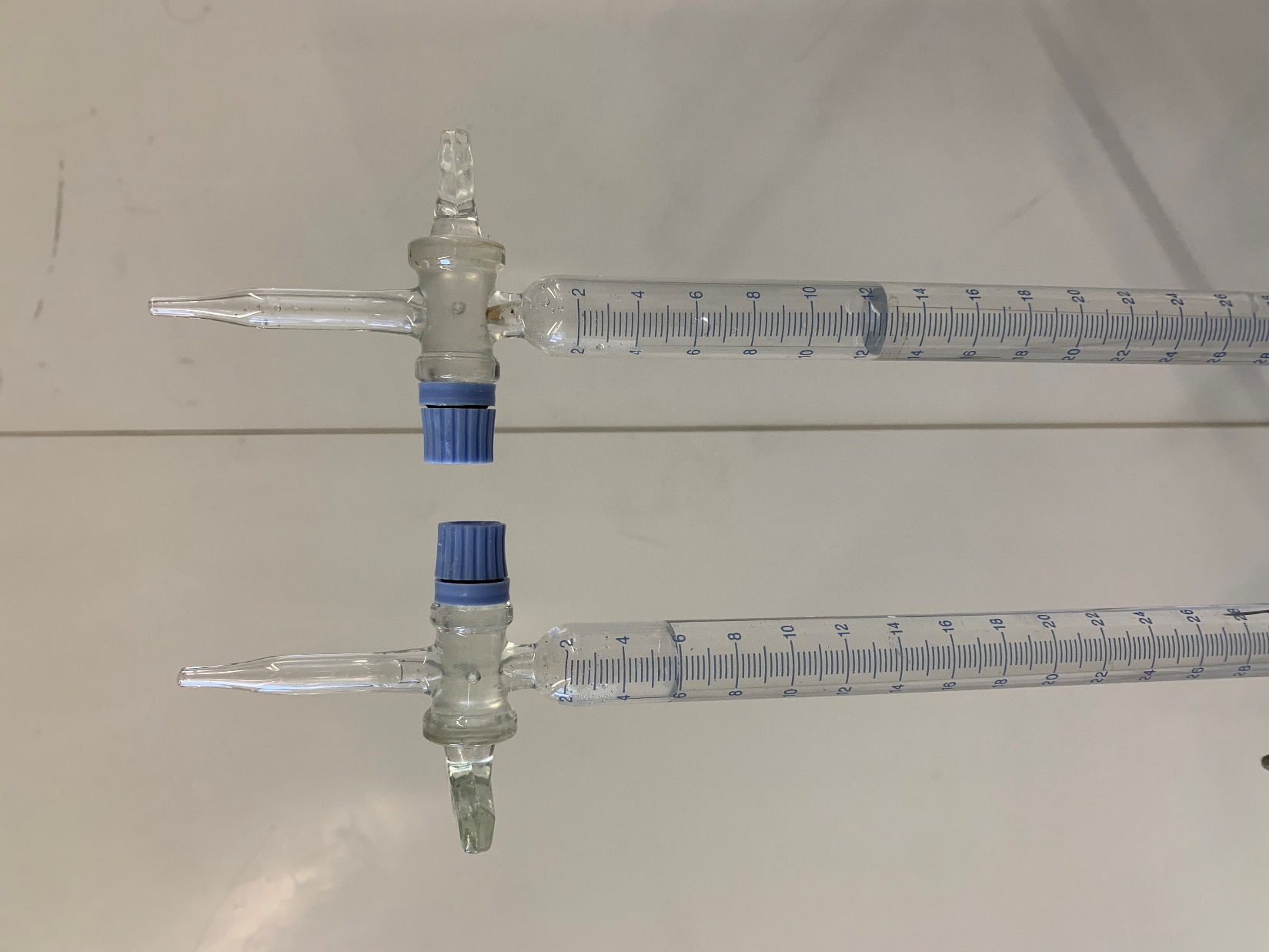 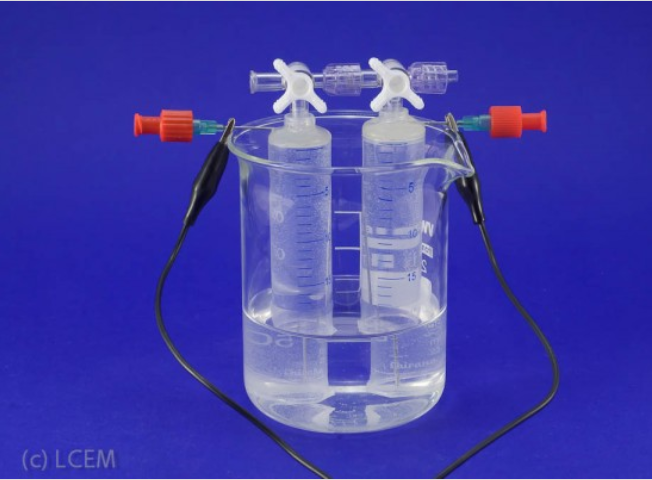 PV – electrolyser – fuel cell - consumer
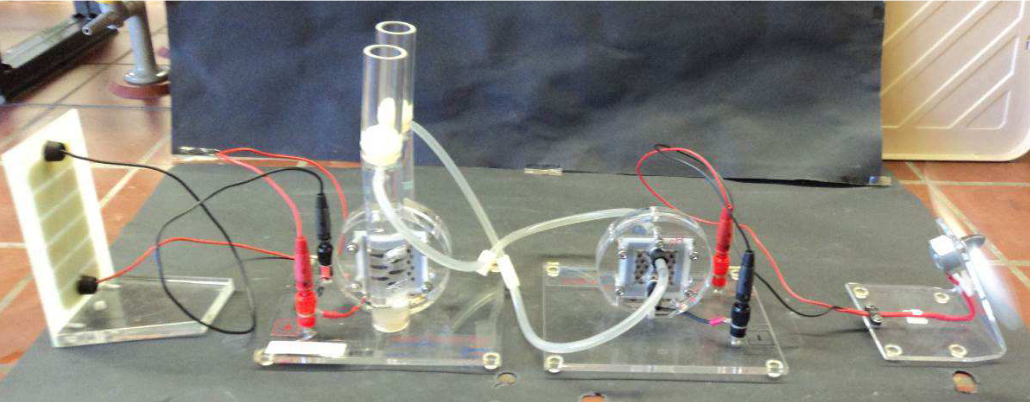 Green steel
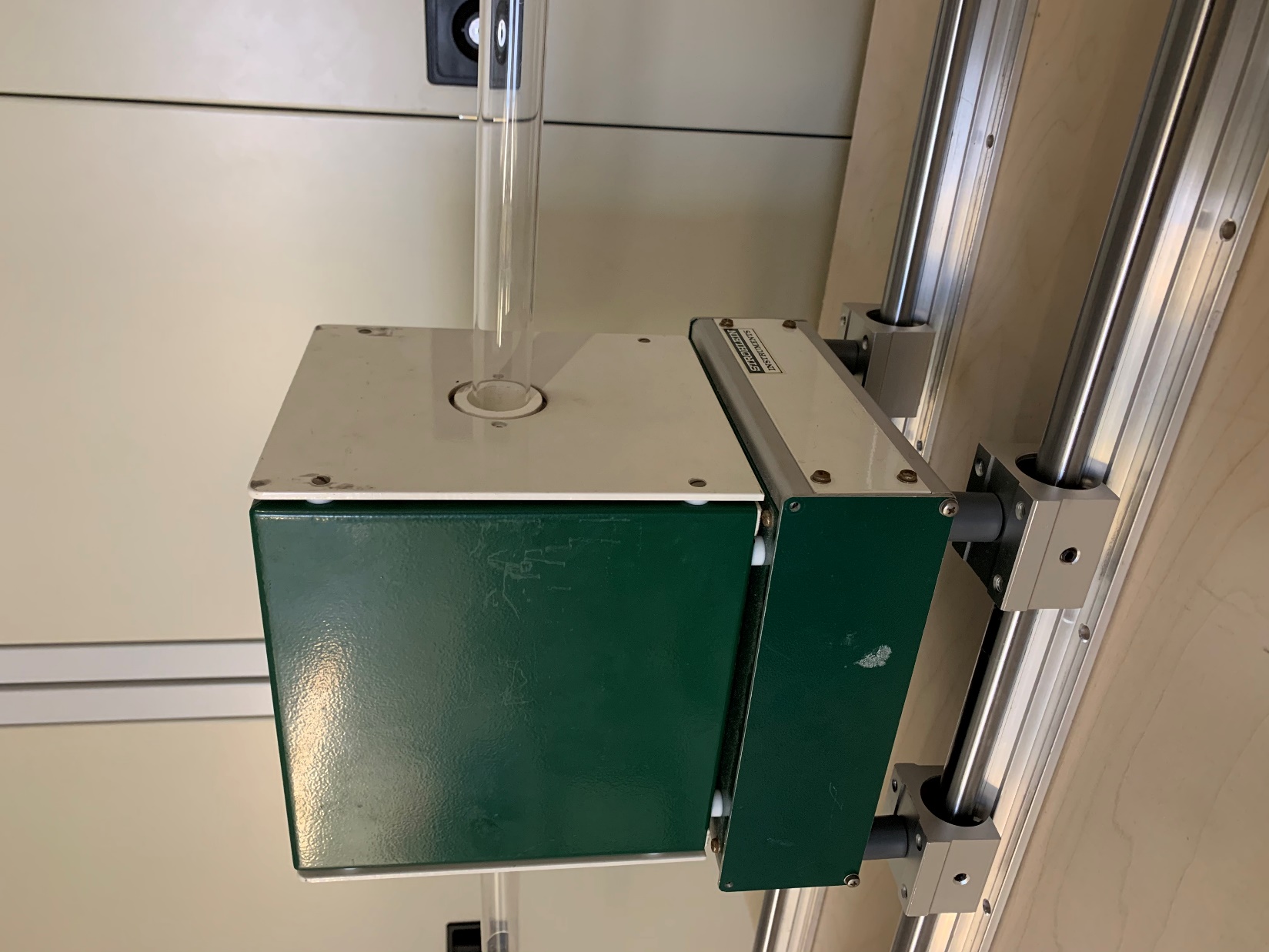 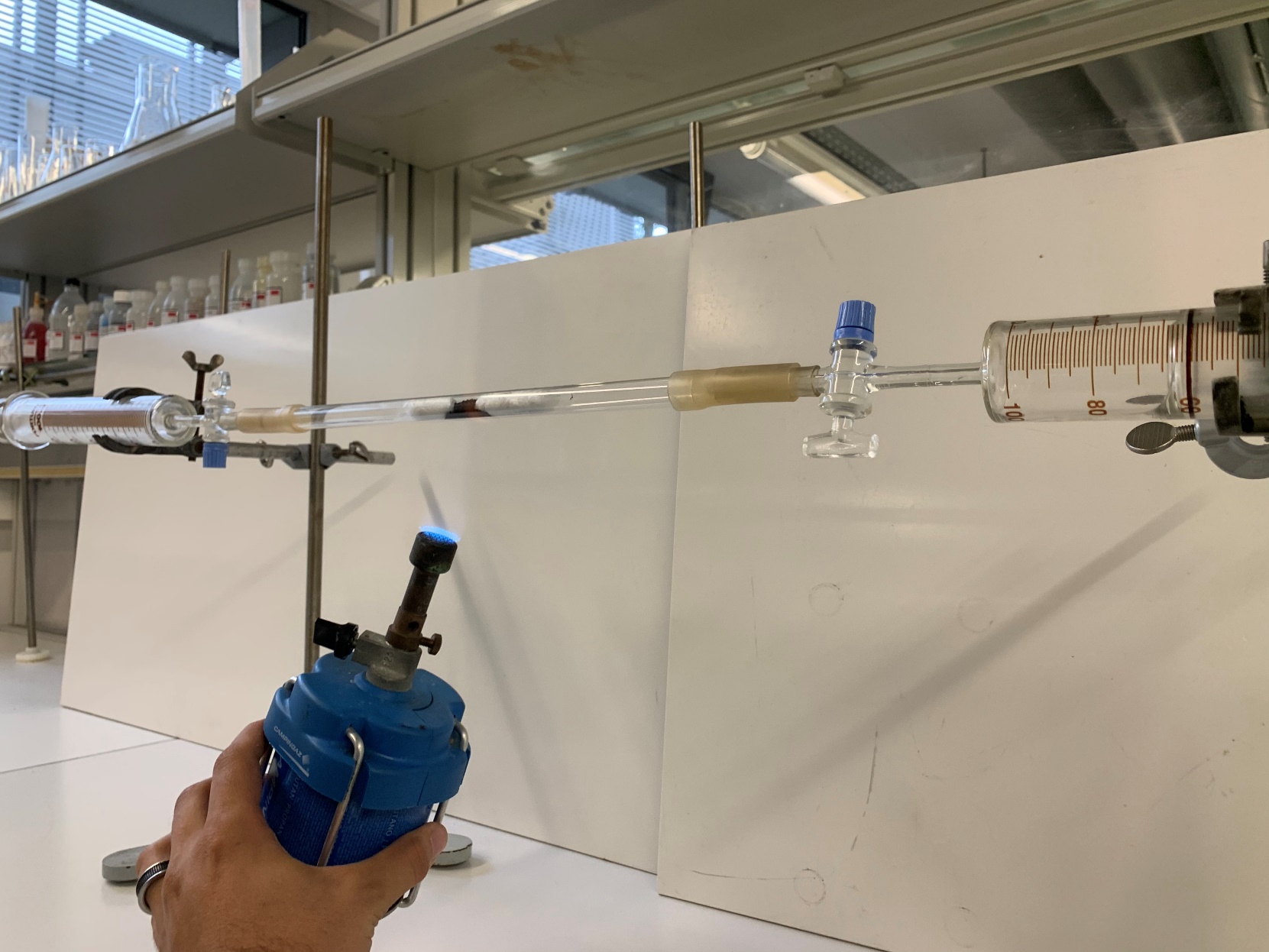 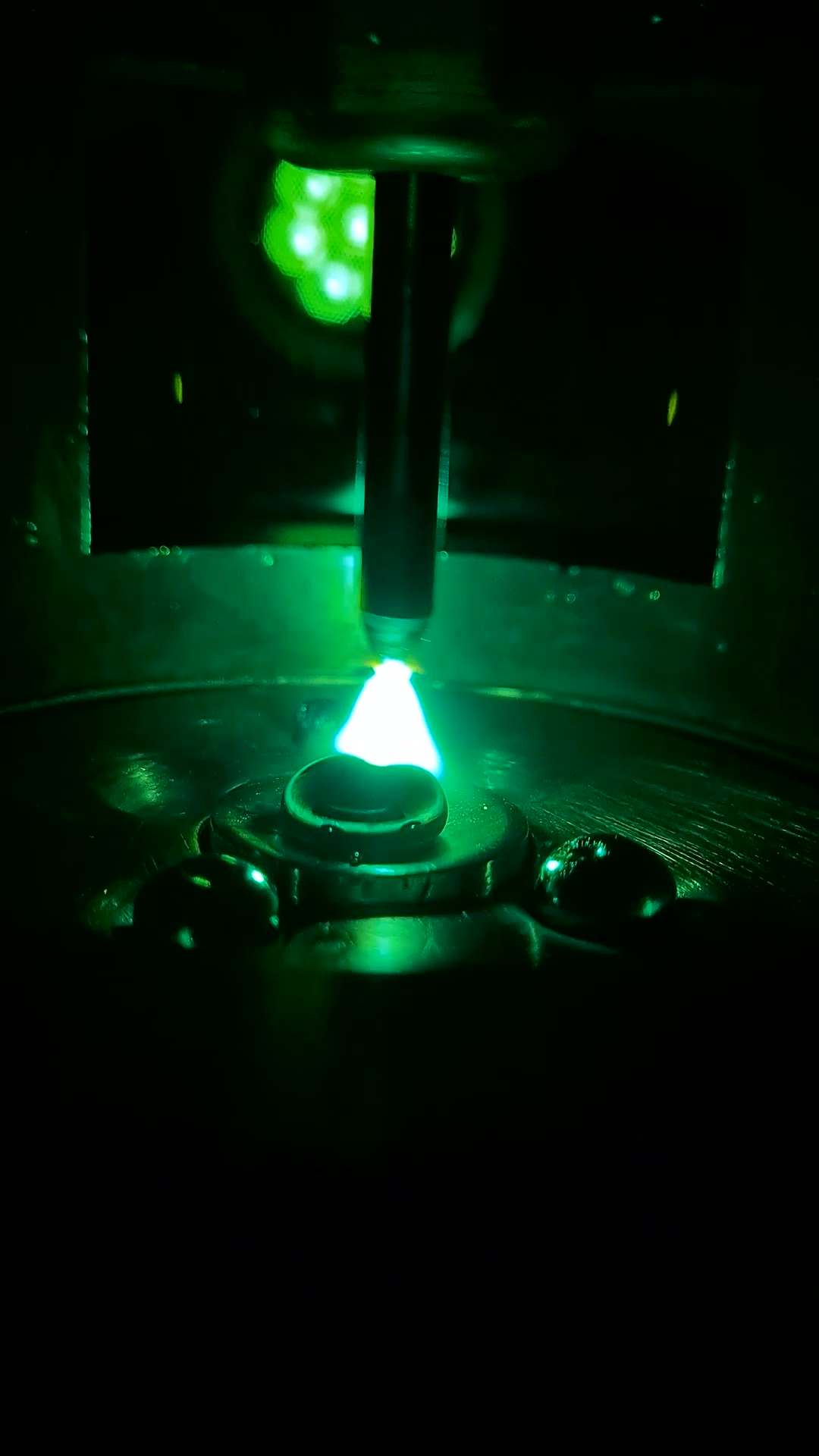 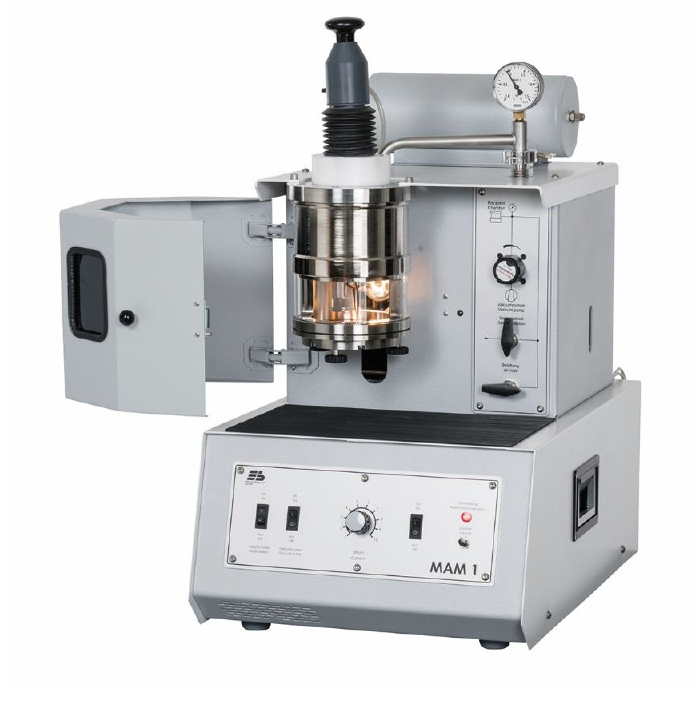 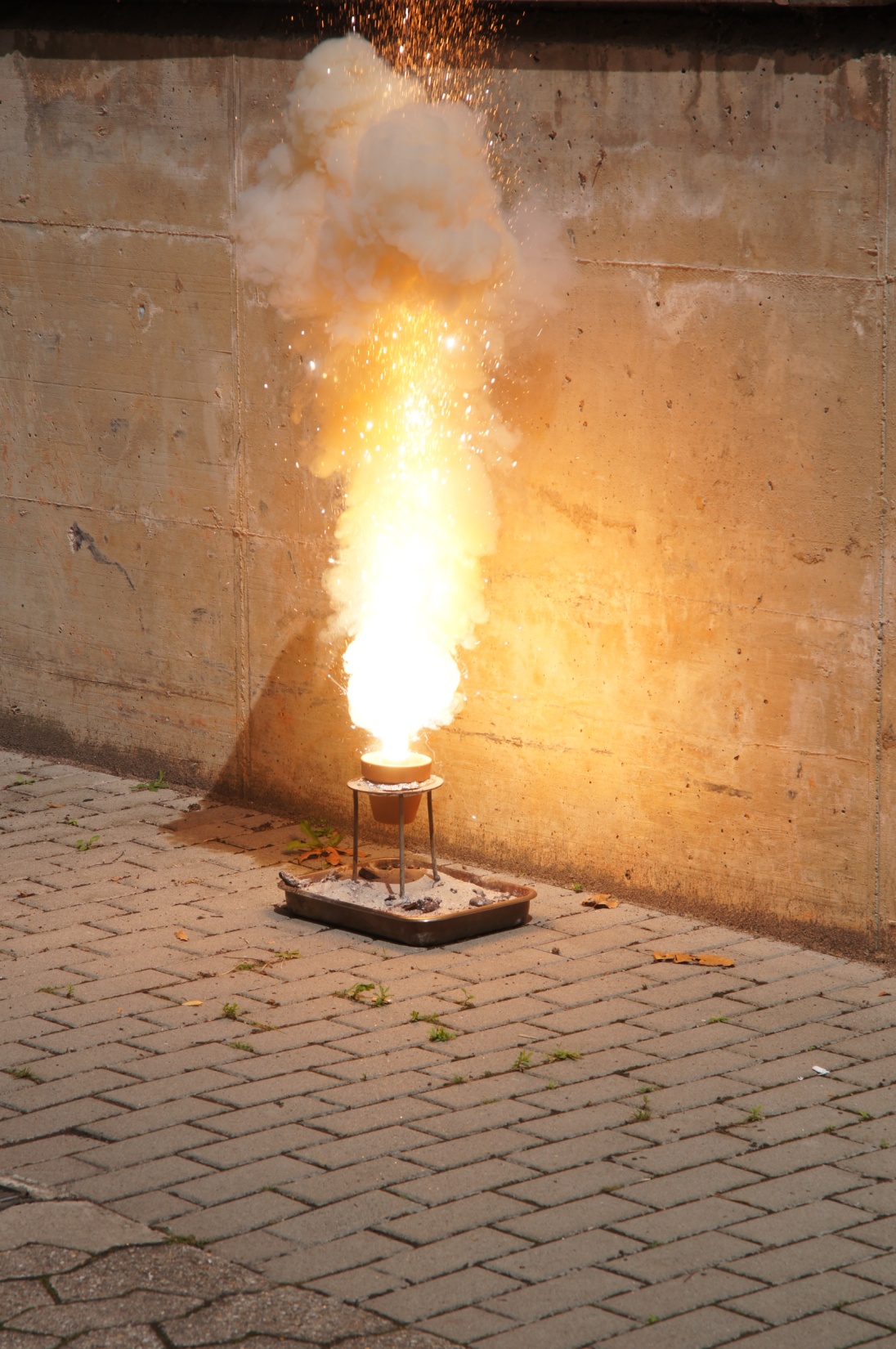 Es gibt nichts Gutes, außer man tut es.

There is nothing good, unless you do it.
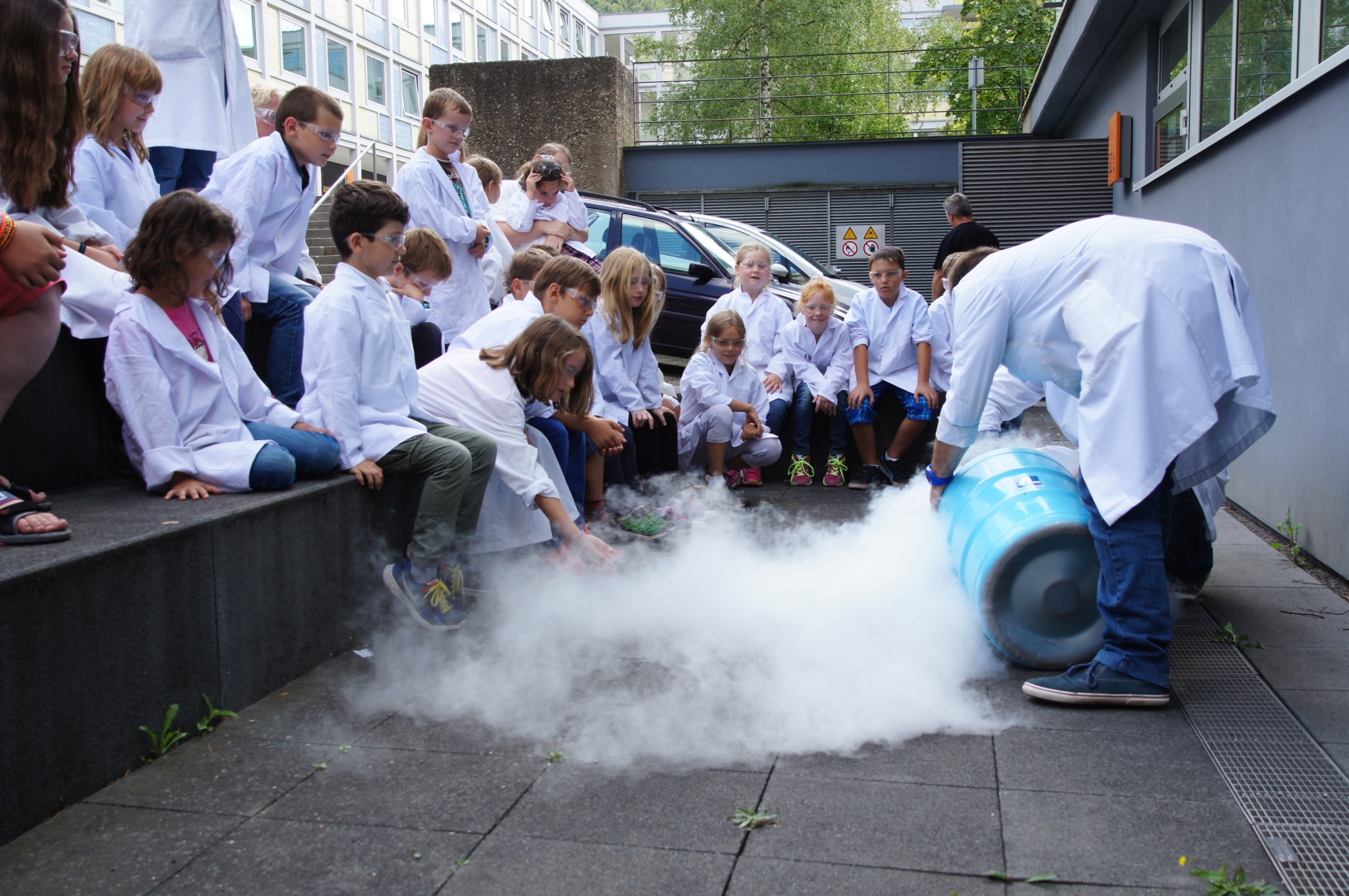